Weiträumige Telepräsenz: 
Laufend in die Ferne fühlen!
Prof. Dr.-Ing. Uwe D. Hanebeck
Weiträumige Telepräsenz
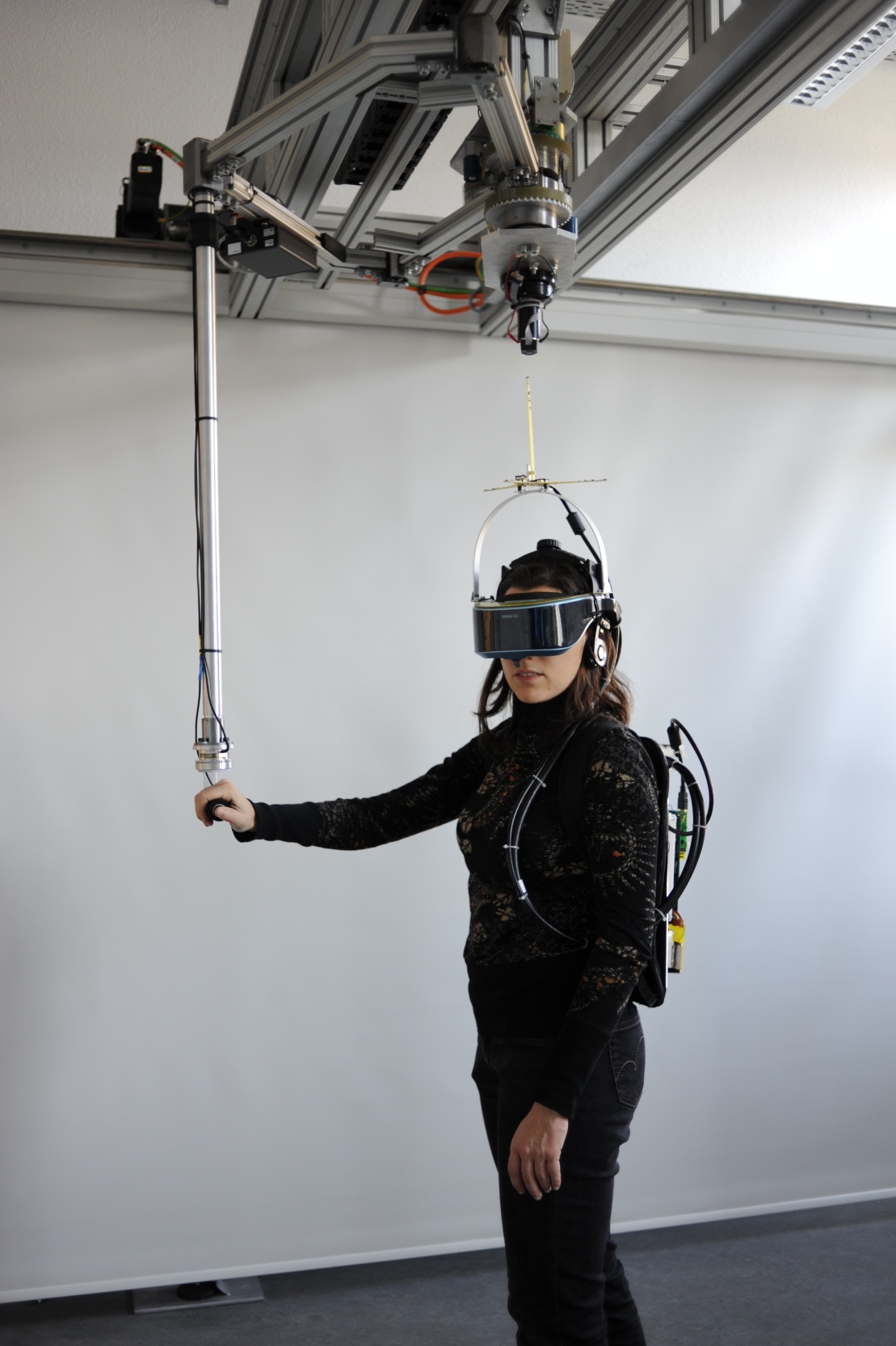 Kleine Benutzerumgebung
Große Zielumgebung
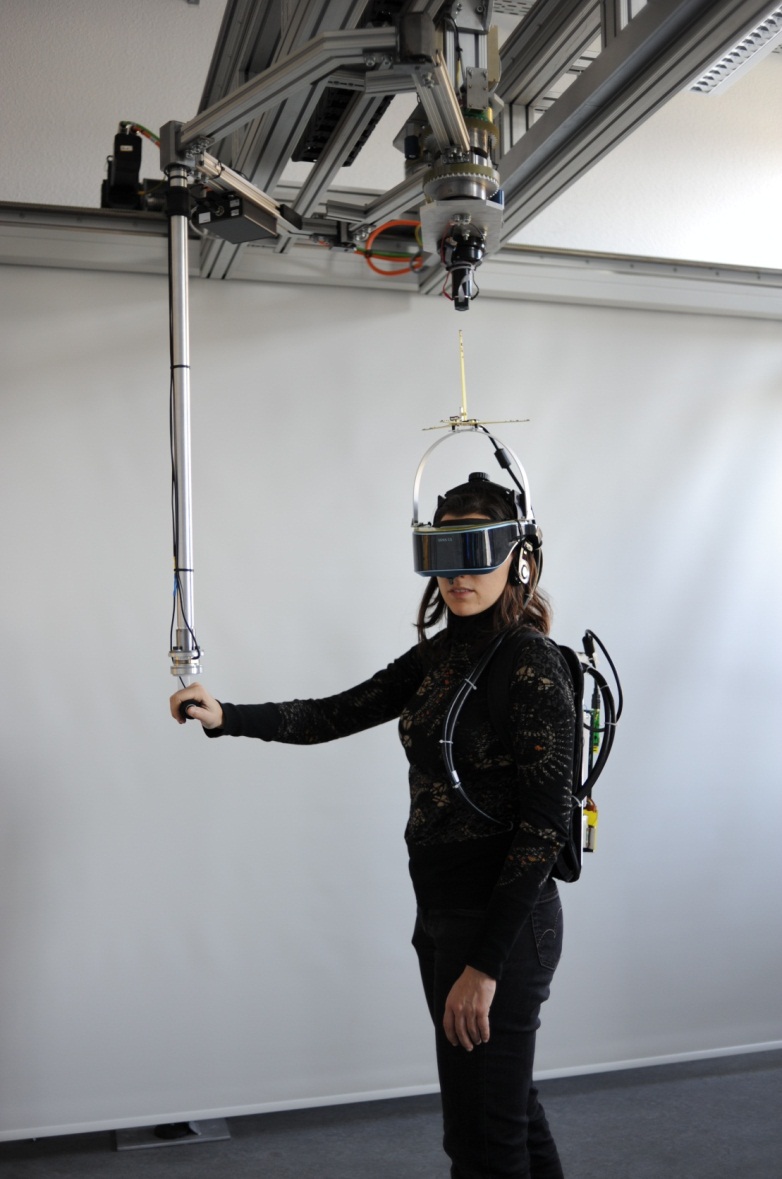 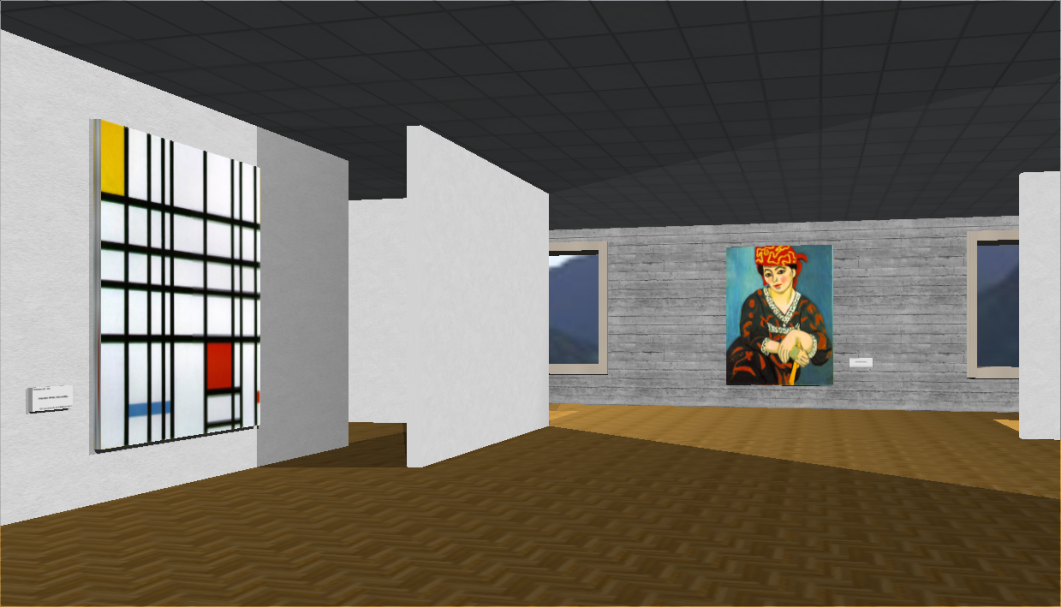 Navigation durch natürliches Umhergehen
Verwendung aller Sinne (visuell, akustisch, haptisch)
Praktische Anwendungen
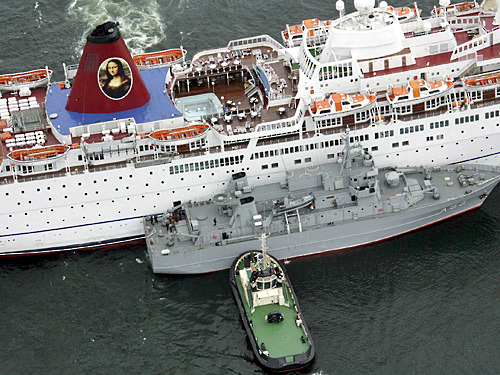 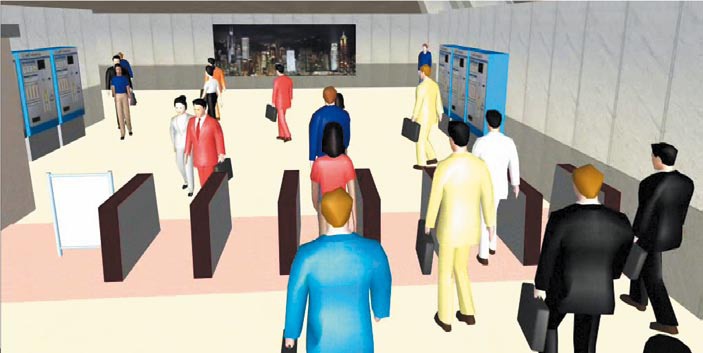 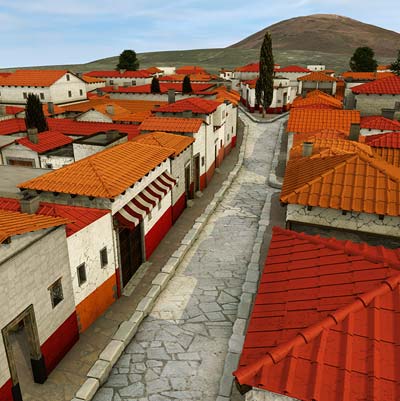 Monalisa Evakuierung. © dpa
VISSIM-Fußgängersimulation von PTV
© ETH Zürich/ Max- Planck- Gesellschaft
Training von Fluchtwegen
Virtuelle Stadtbesichtigung
Simulation von Fußgängern
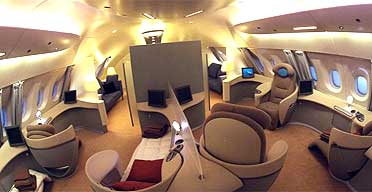 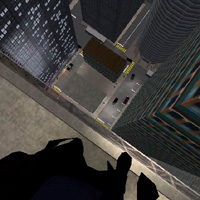 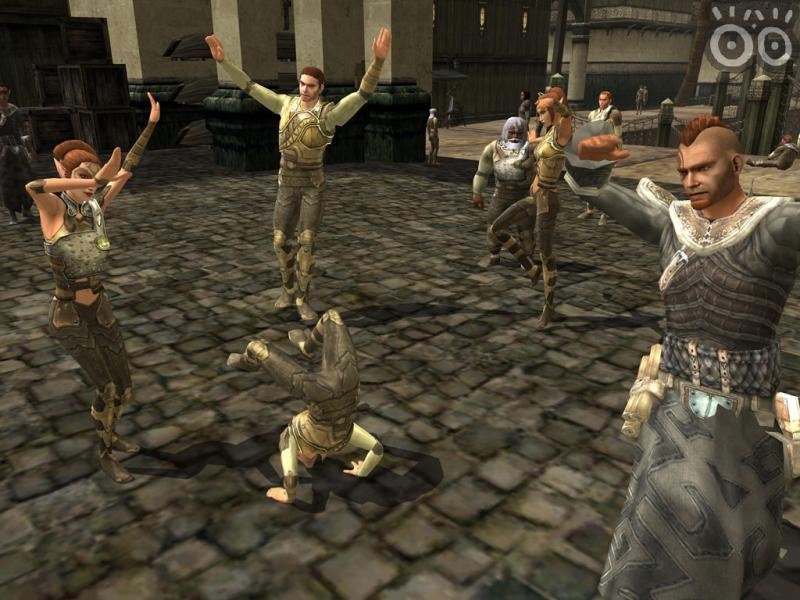 Airbus A380. © PA
MMORG Rollenspiel – Dungeons & Dragons
Höhenangst-Therapie
Ergonomie-Prüfung
Multimodale Multiuser-Spiele
Behandlung von Phobien
In Science Fiction...
Matrix
Raumschiff Enterprise
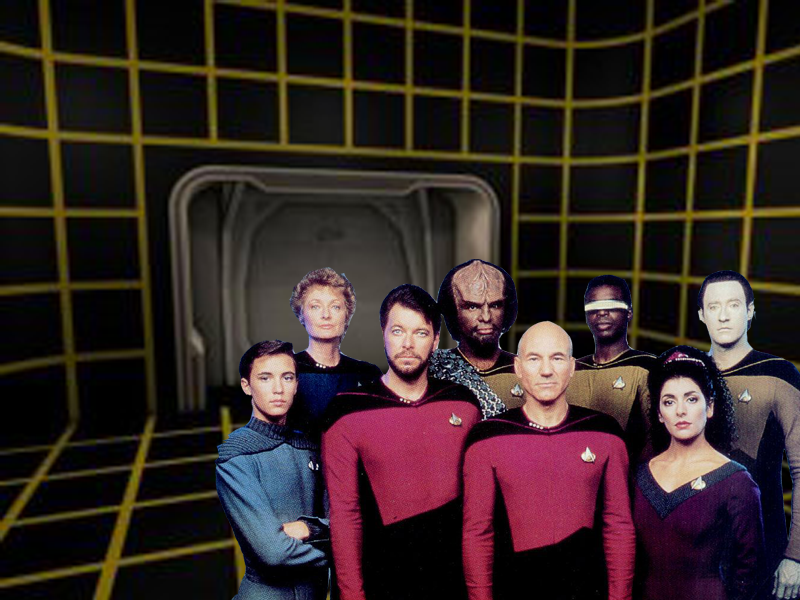 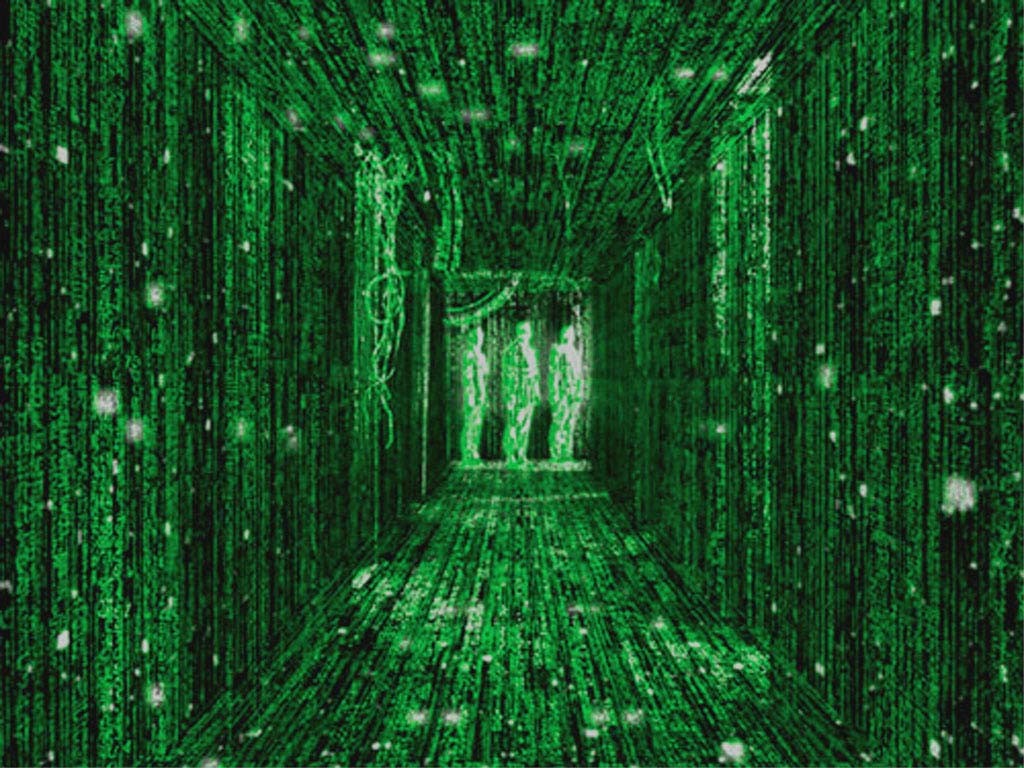 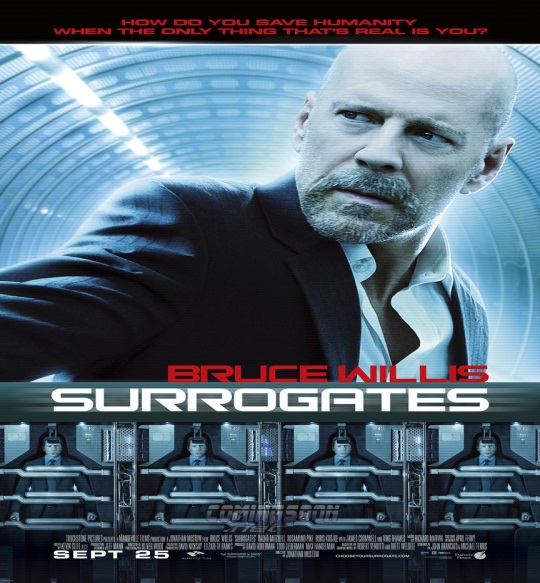 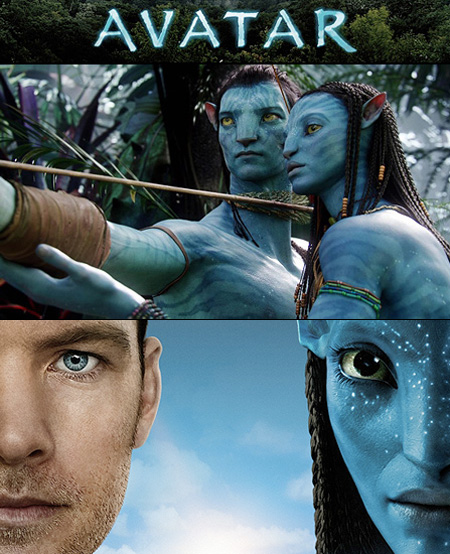 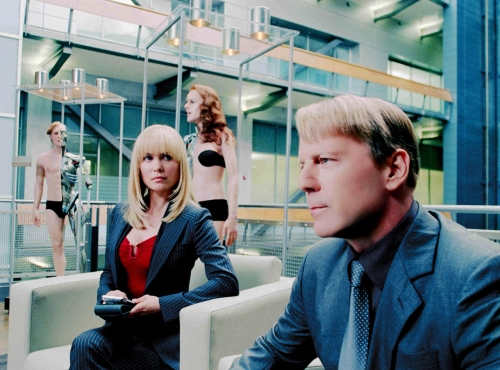 Avatar
Surrogates
…bereits heute: Reales Szenario: Teleoperation
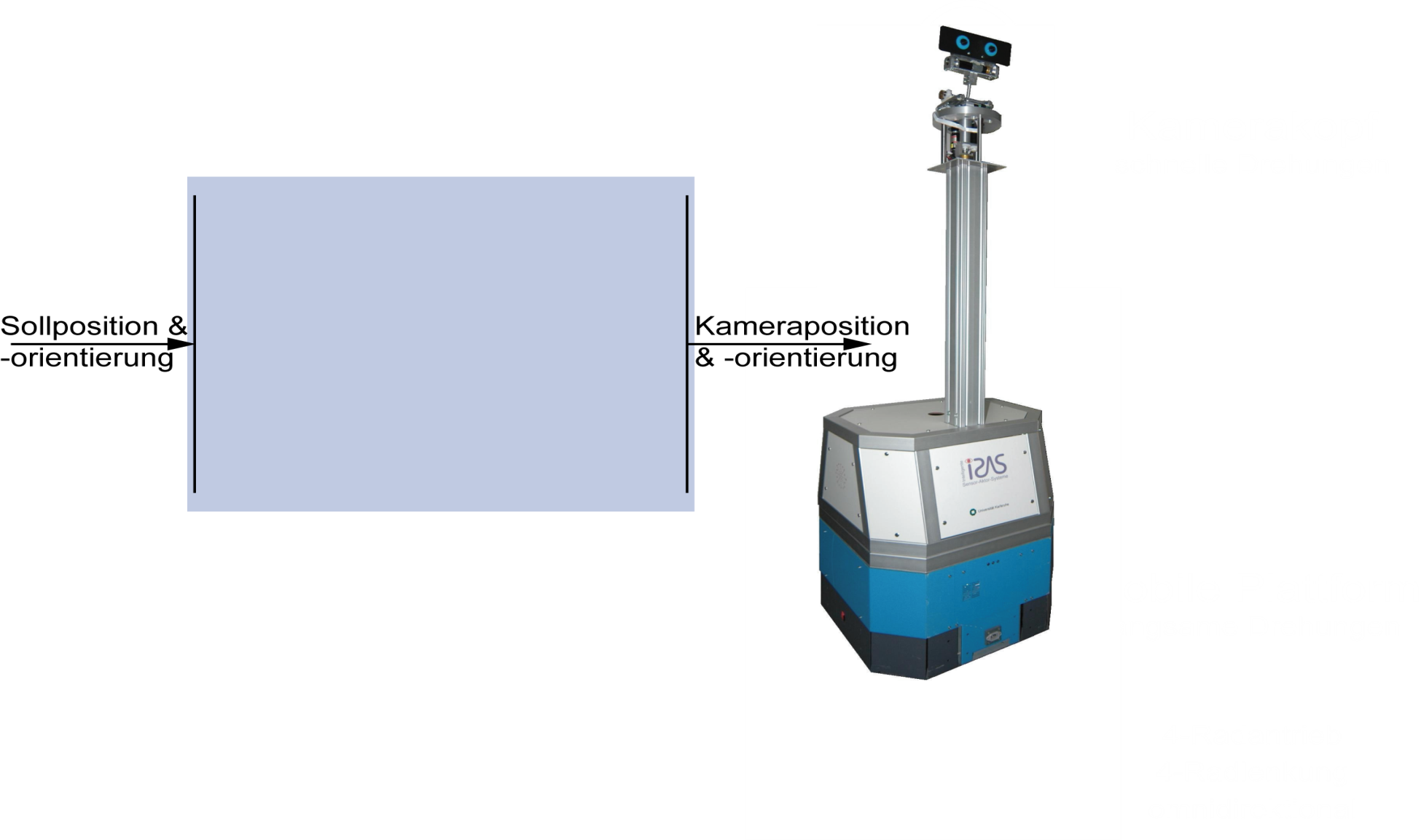 Kamerakopf
Ddd
d
Mobile Plattform
Teleoperator
Virtuelles Szenario: Computerspiele
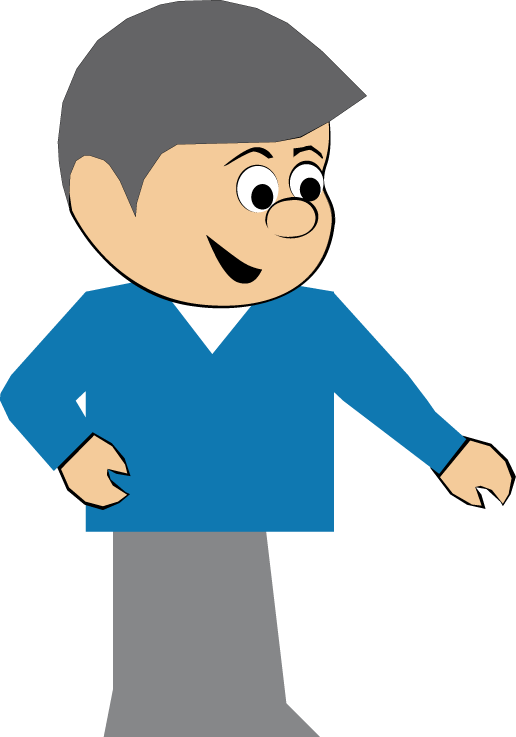 Avatar
Weiträumige Telepräsenz: Wie?
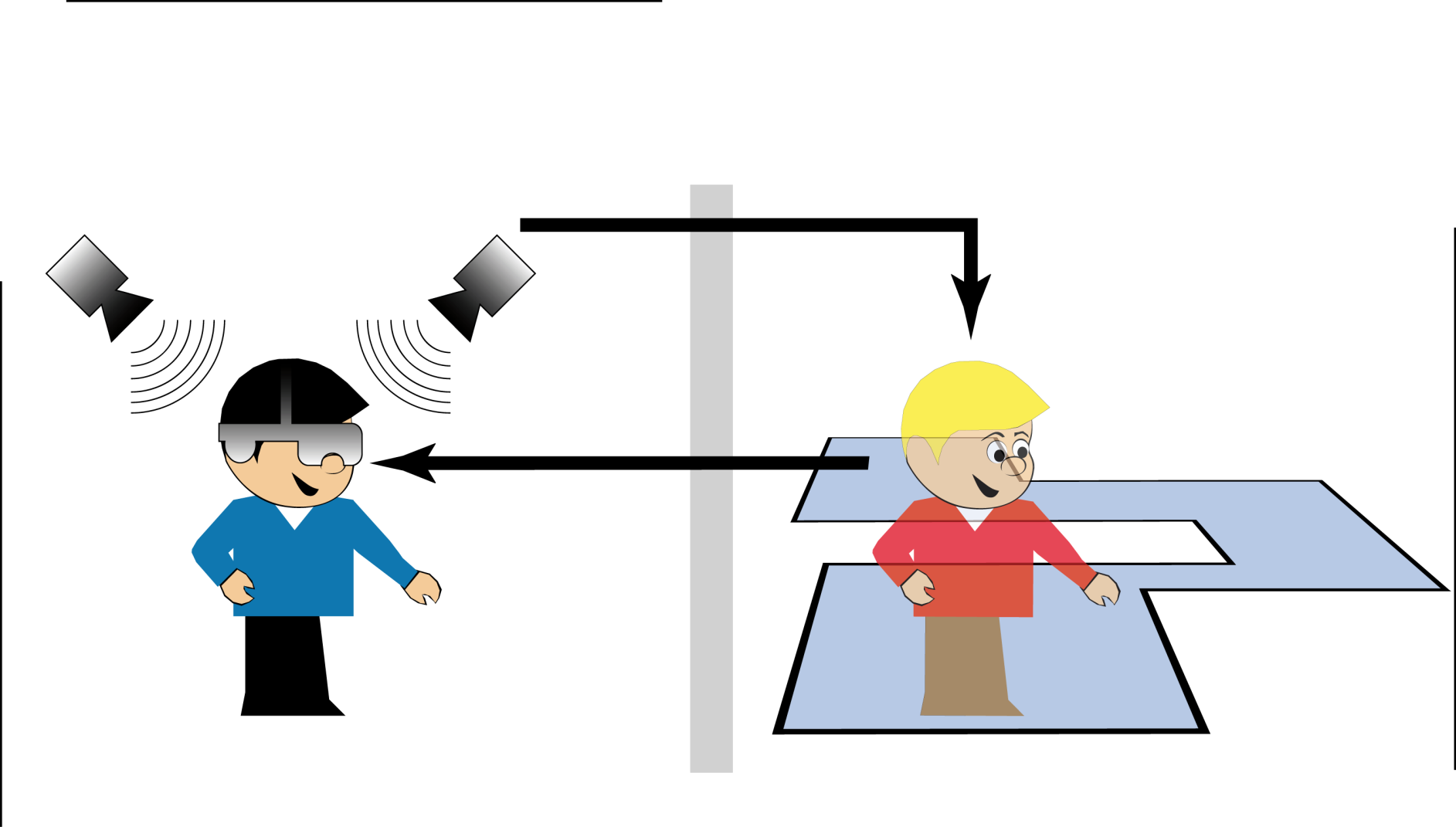 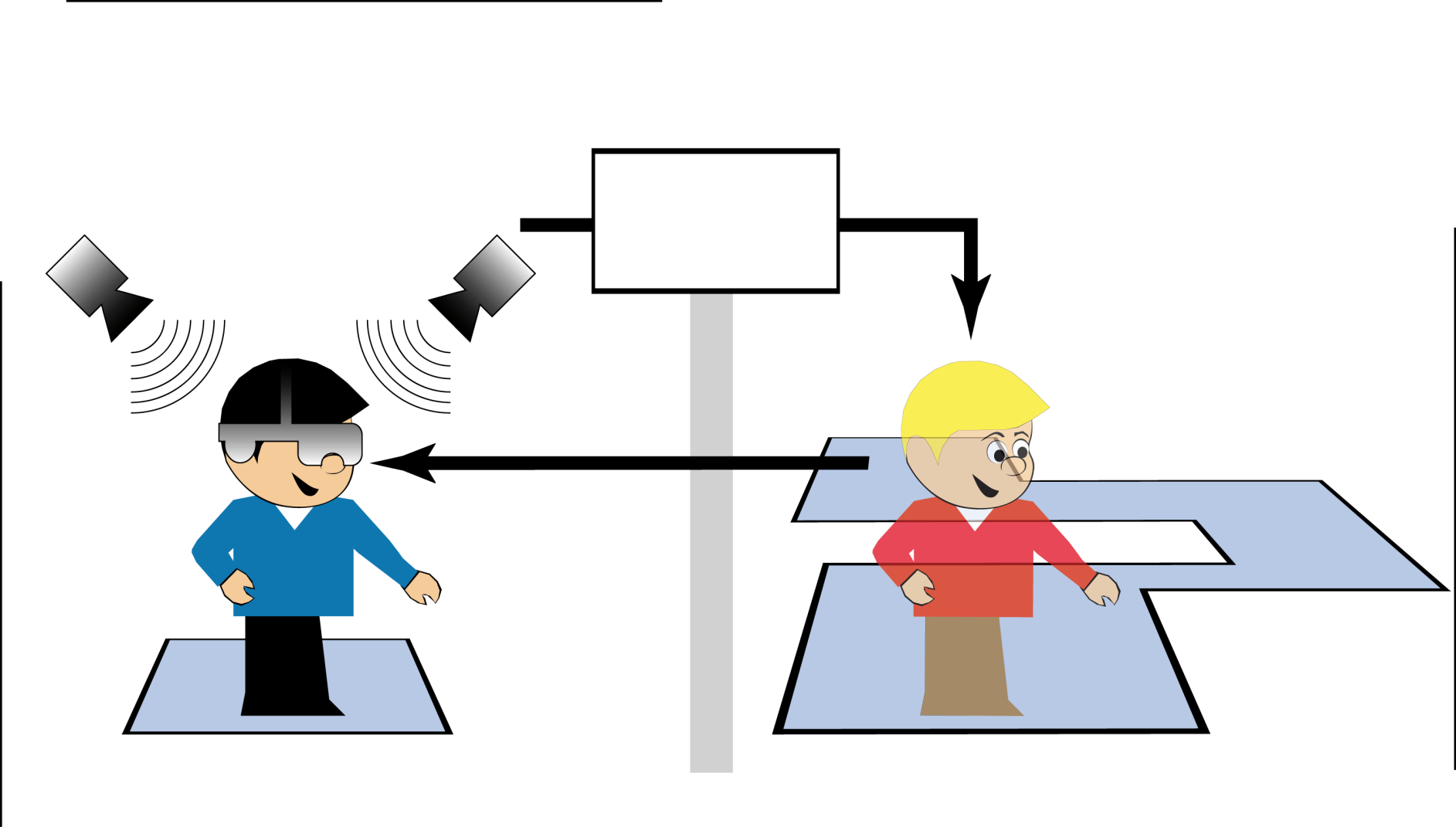 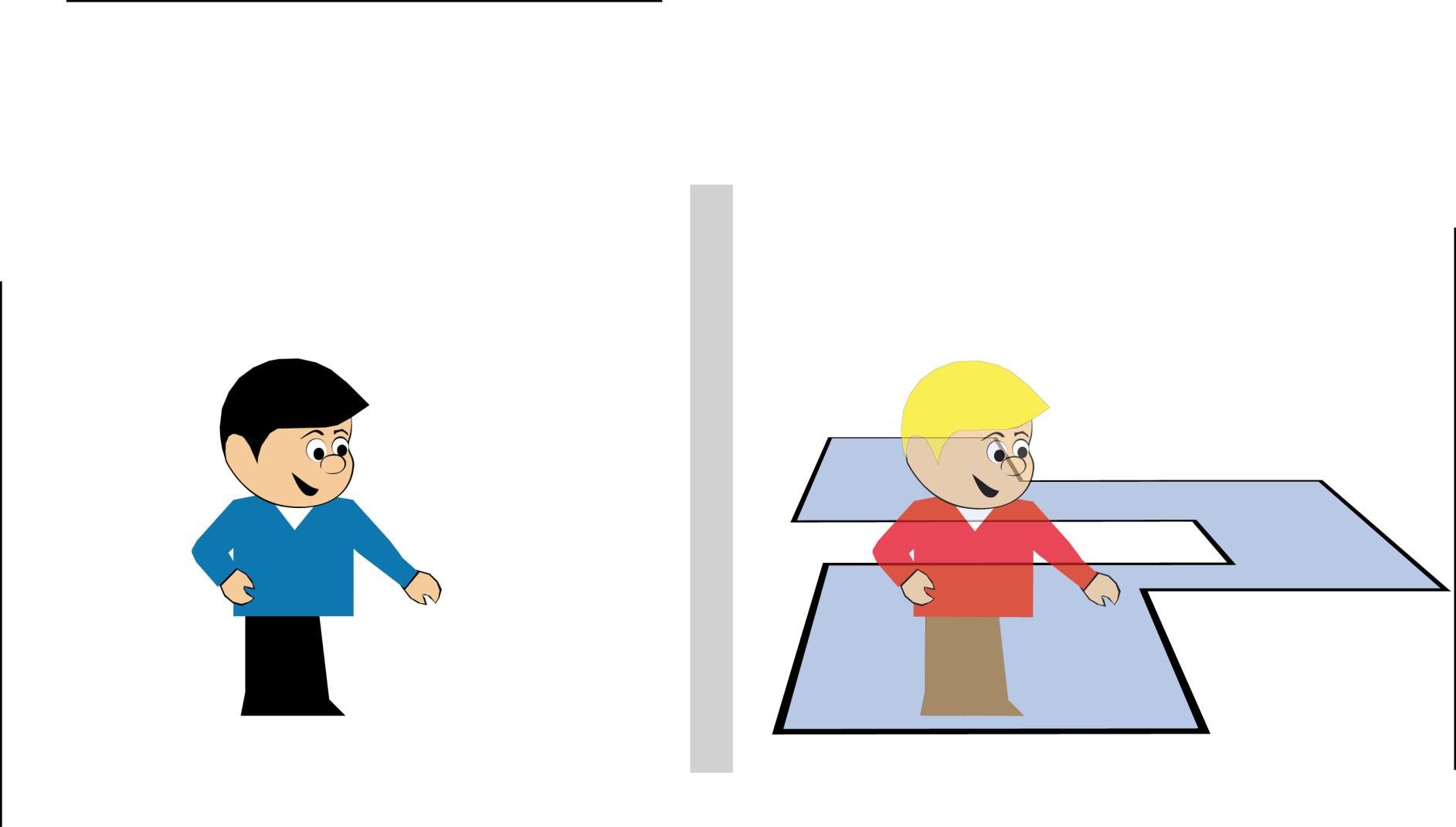 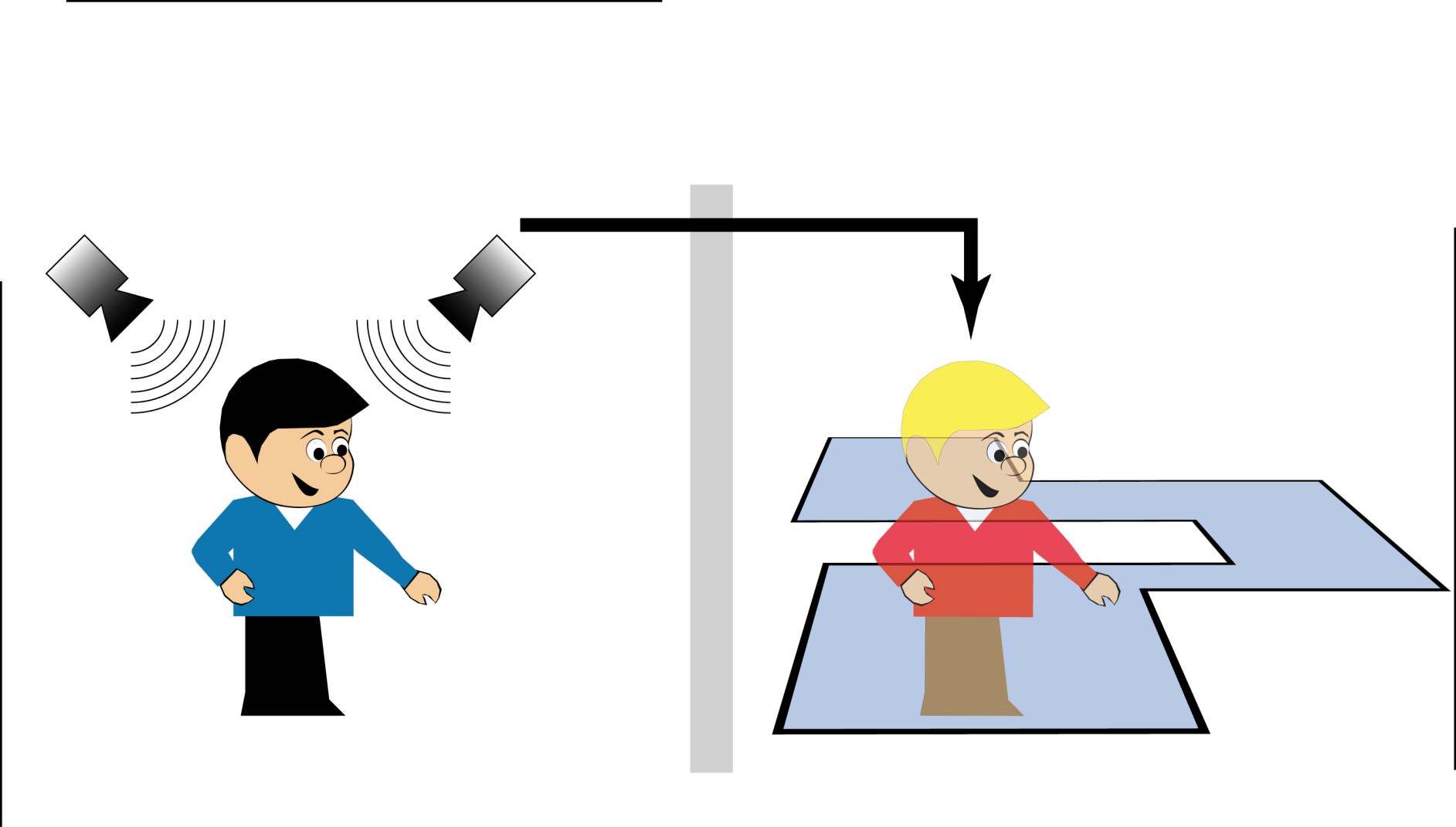 Benutzerumgebung
Zielumgebung
Bewegungs-
kompression
???
Keine Skalierung!
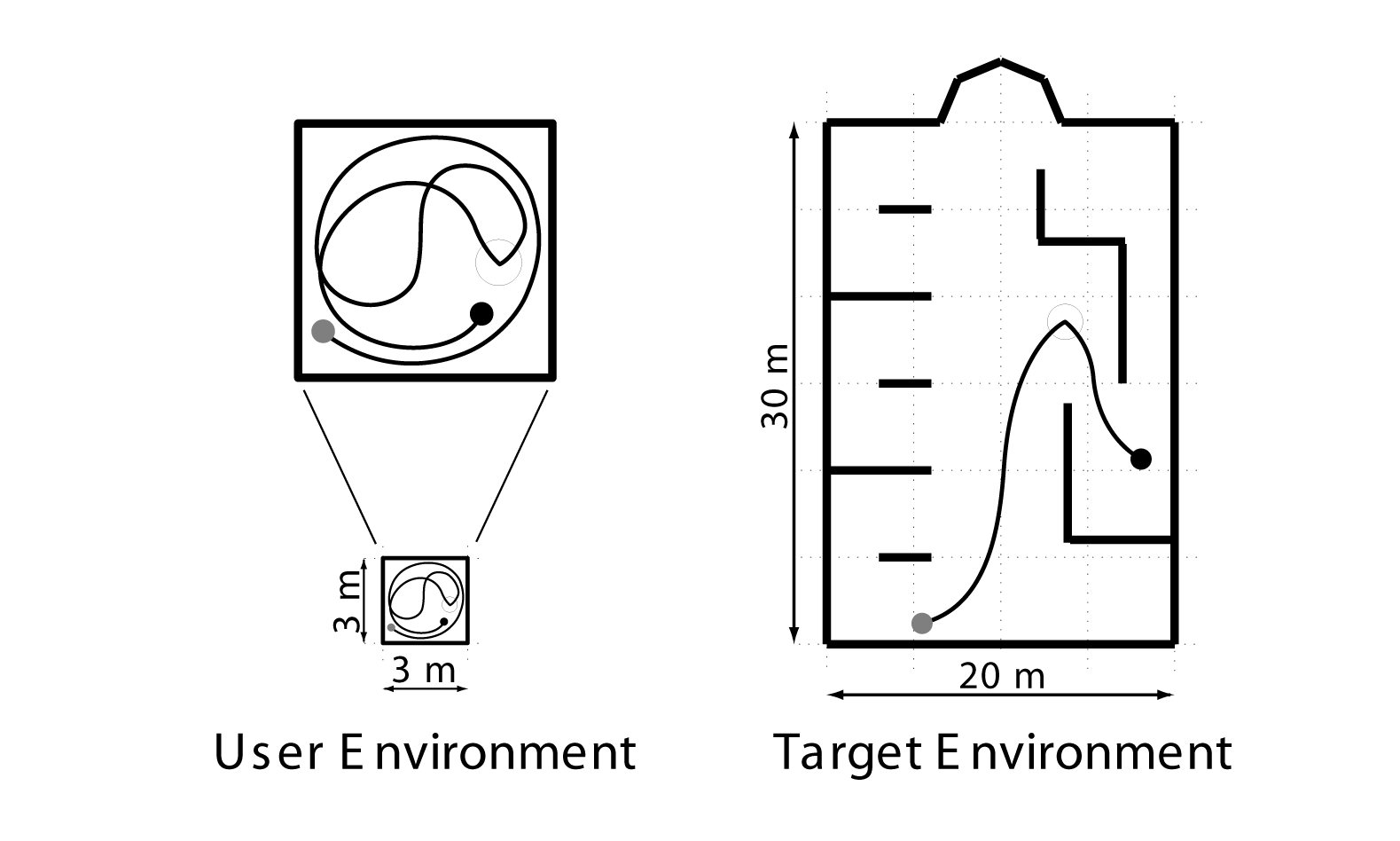 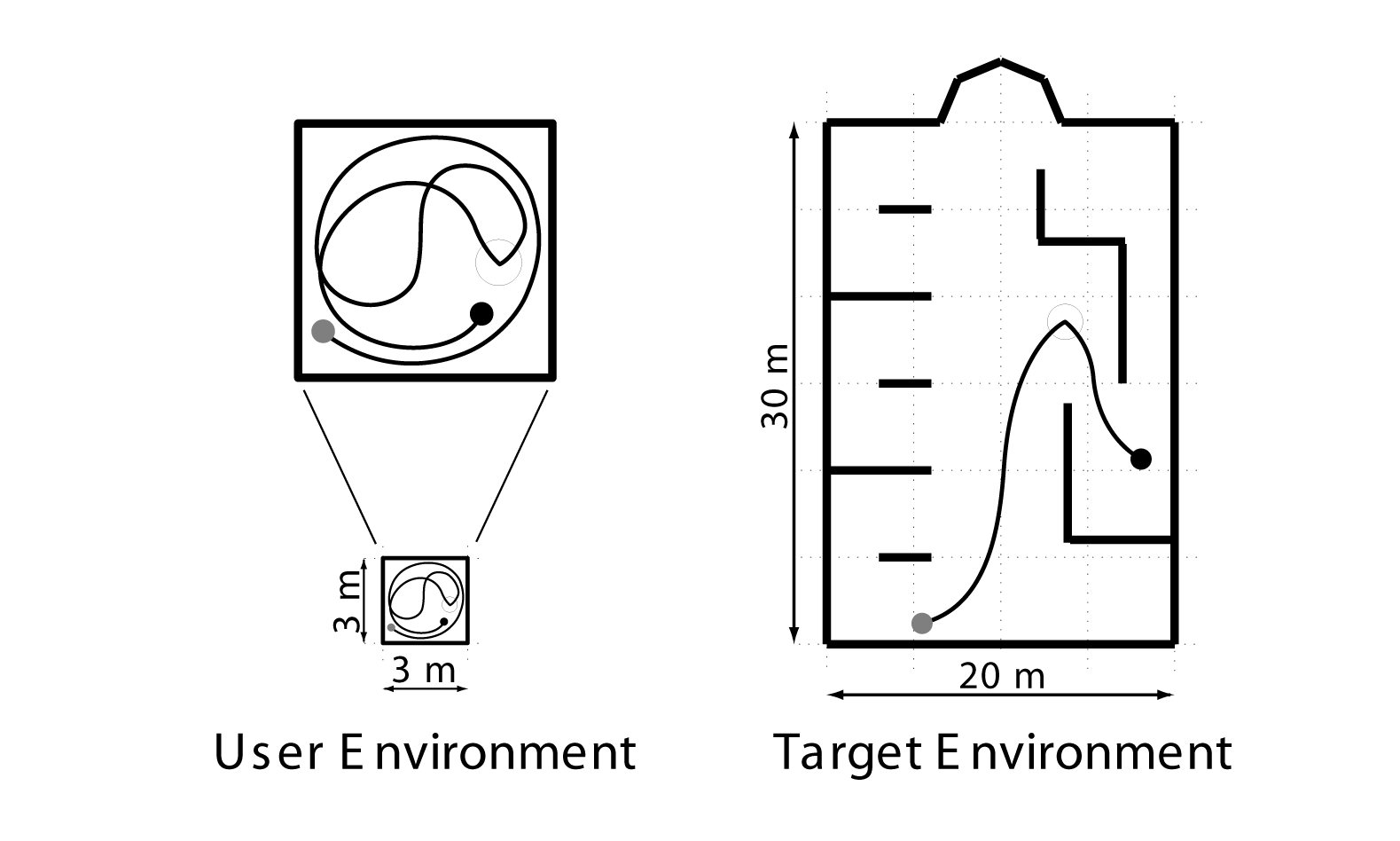 Zielumgebung
Benutzerumgebung
Bewegungskompression
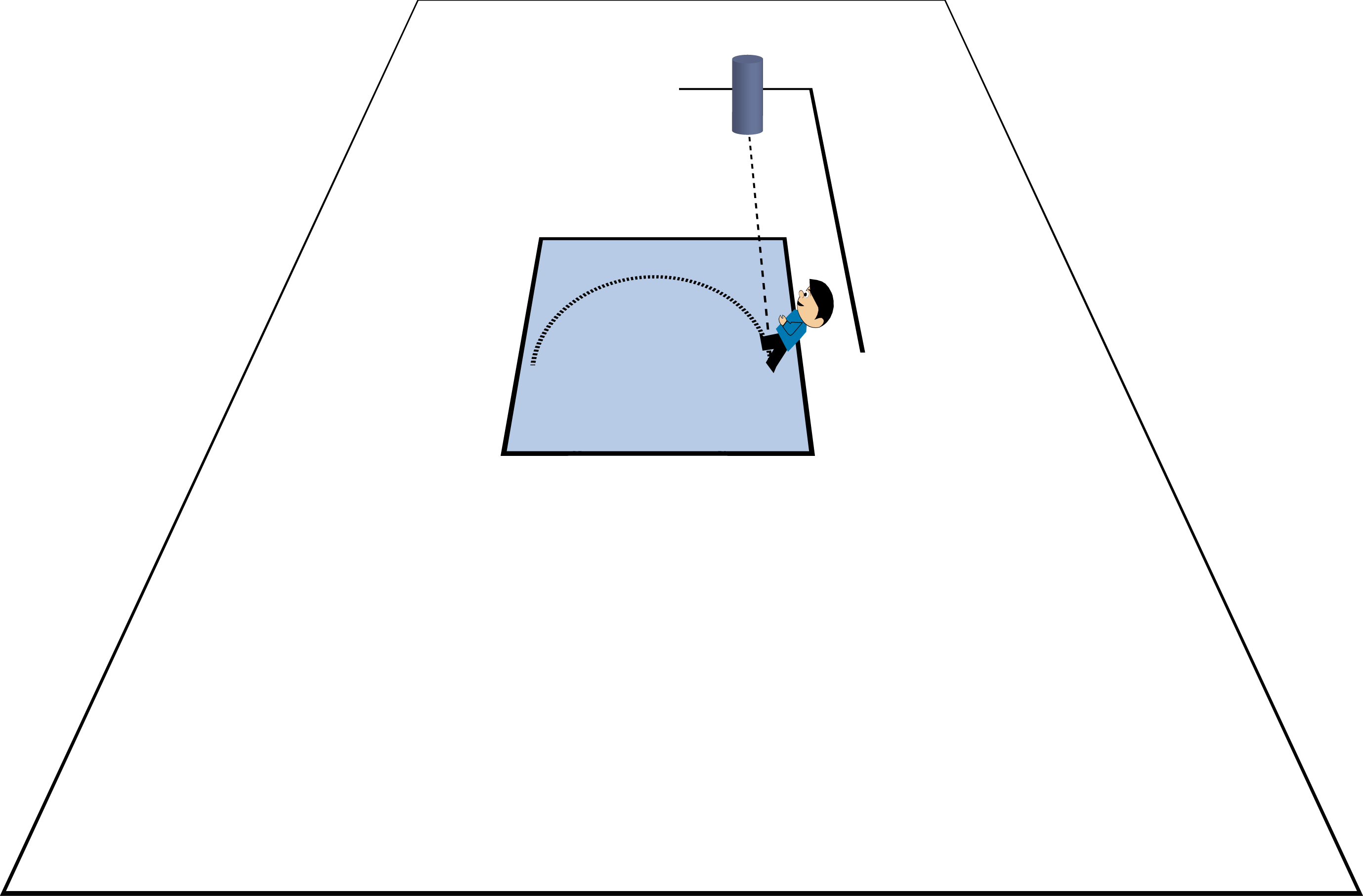 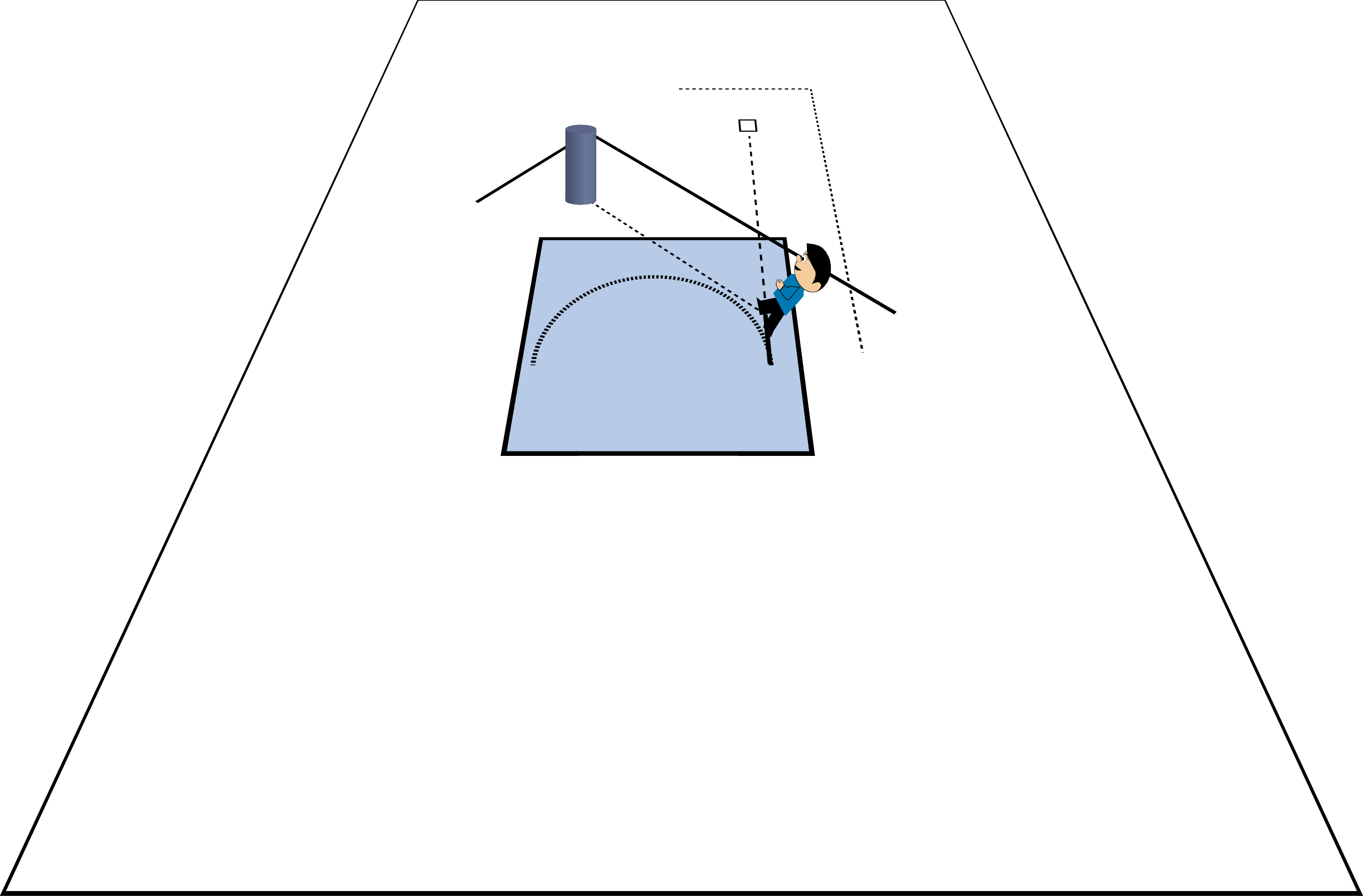 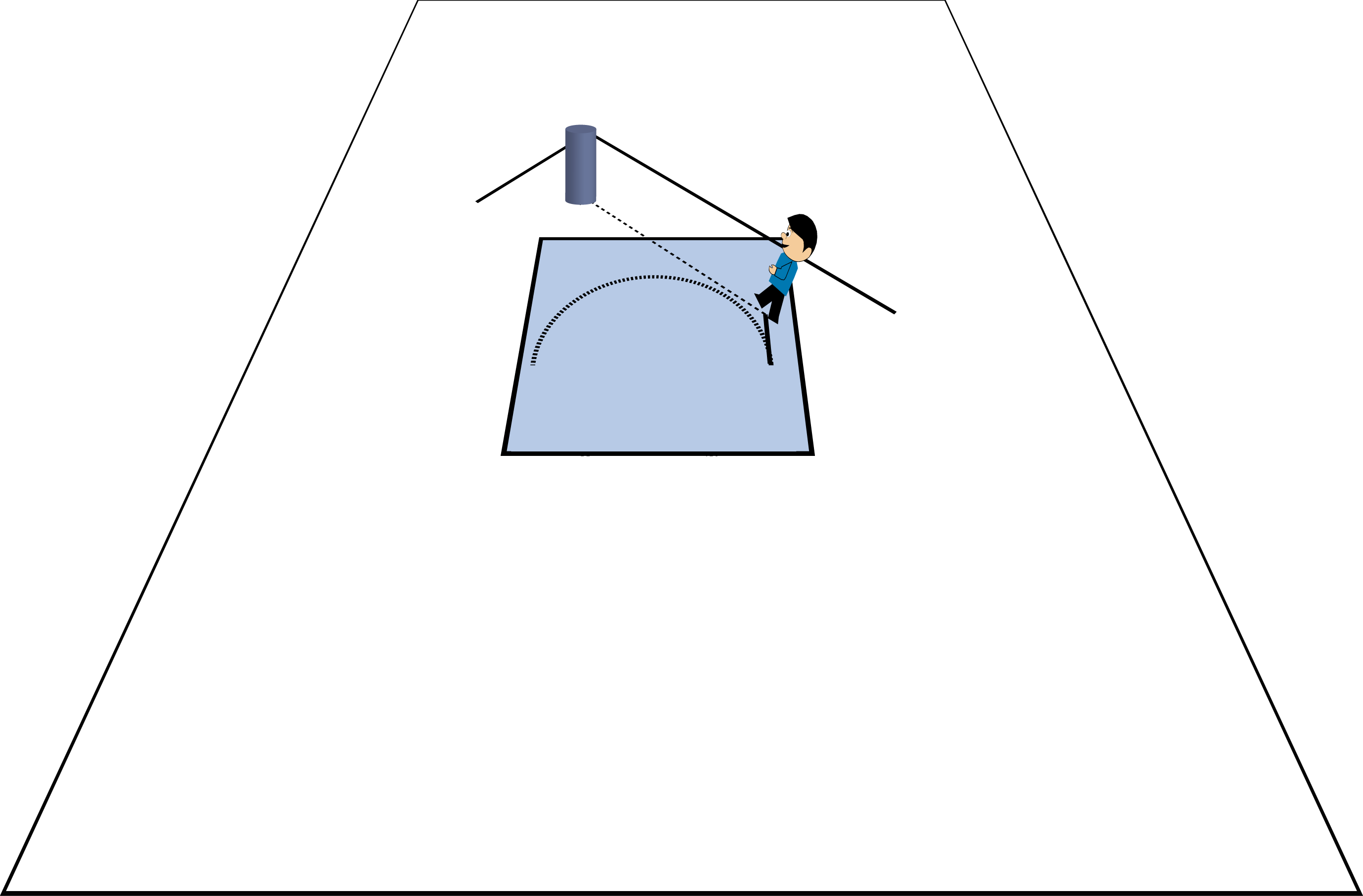 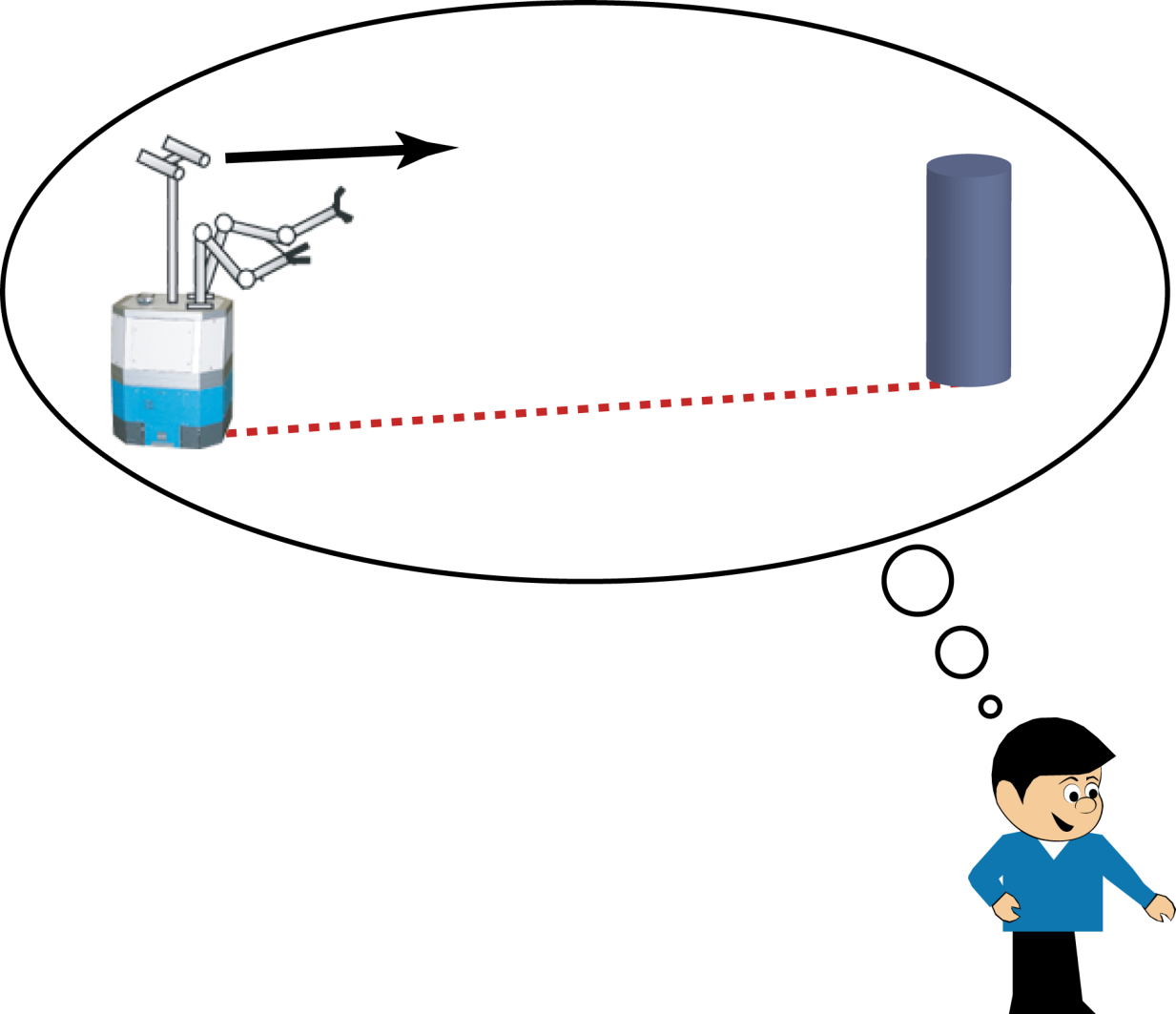 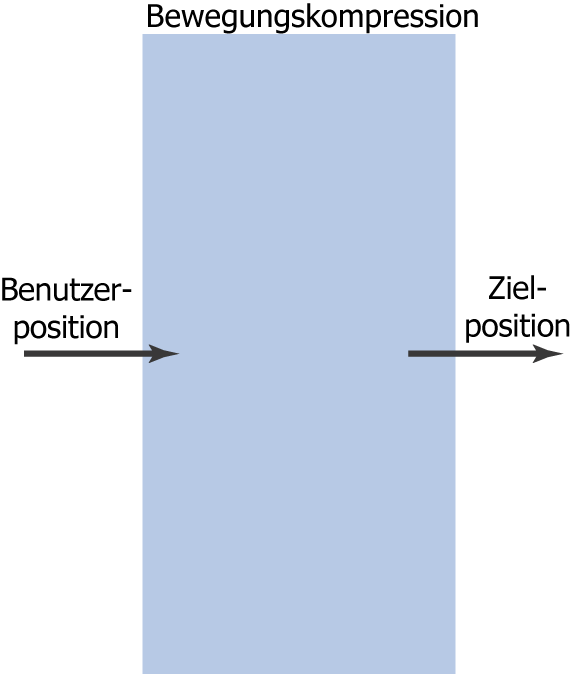 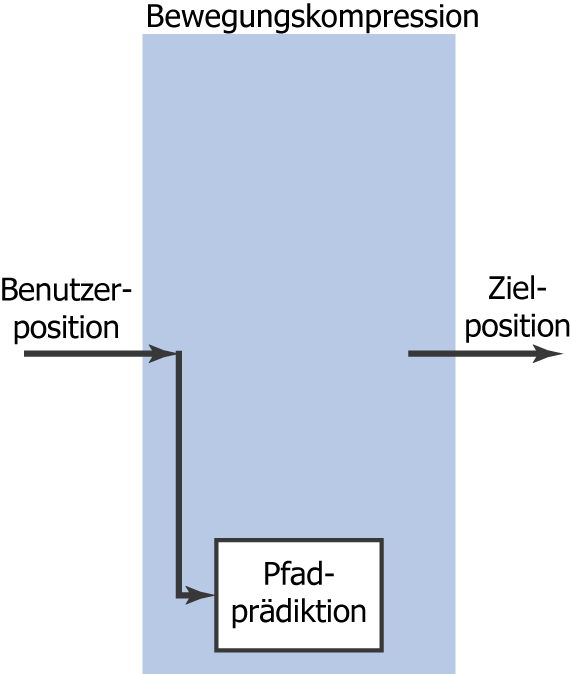 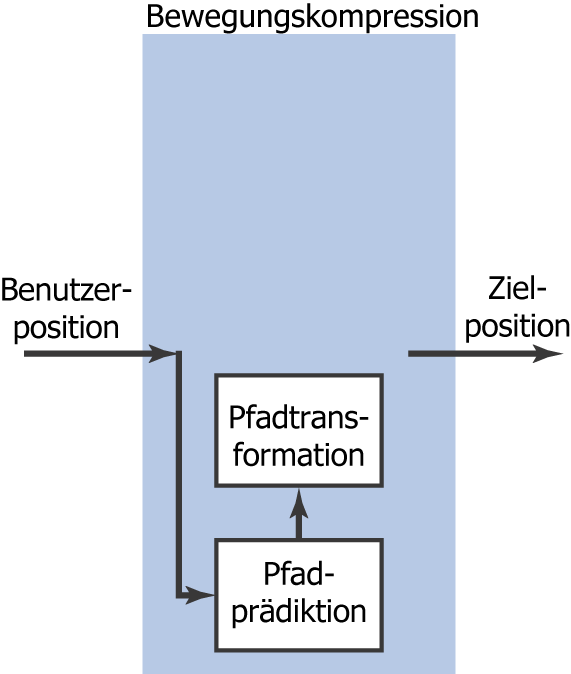 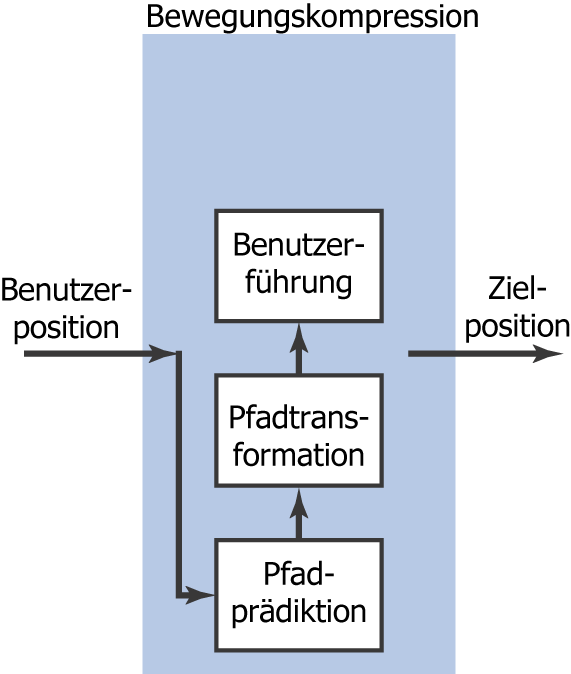 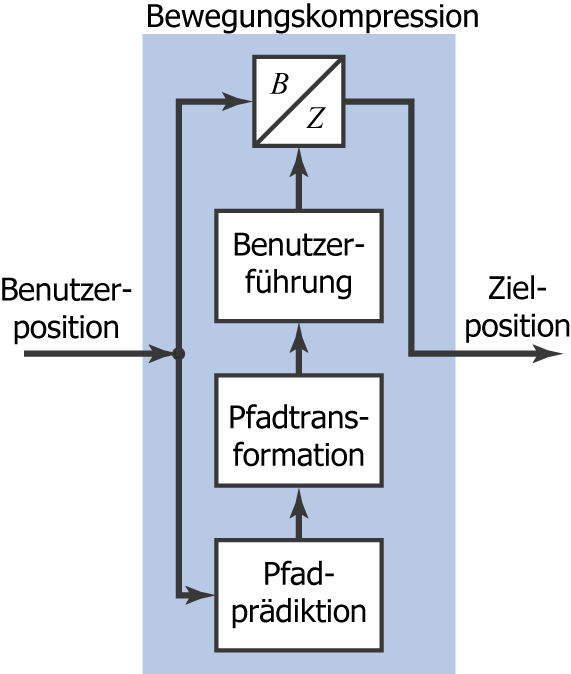 Zusätzliche Verwendung von haptischer Information
Generell: Überlagerung von Führungsinformation zu Nutzinformation





Bisher im Vortrag: Visuelle Information
Zusätzlich Haptik: „Benutzer an die Hand nehmen“
Intuitivere Darstellung von Führungs- und Nutzinformation
Allerdings: Haptische Information
wird in gesamter Benutzerumgebung benötigt,
muss im Gehen übermittelt werden und
sollte für Benutzer bequem zu erfühlen sein
Lösung: Großräumige haptische Schnittstelle!
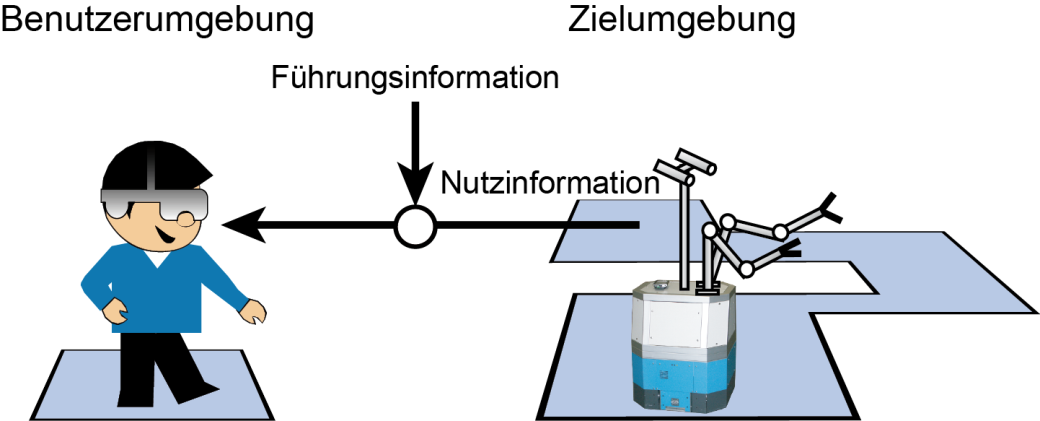 18.01.2012
Weiträumige Telepräsenz und Haptik
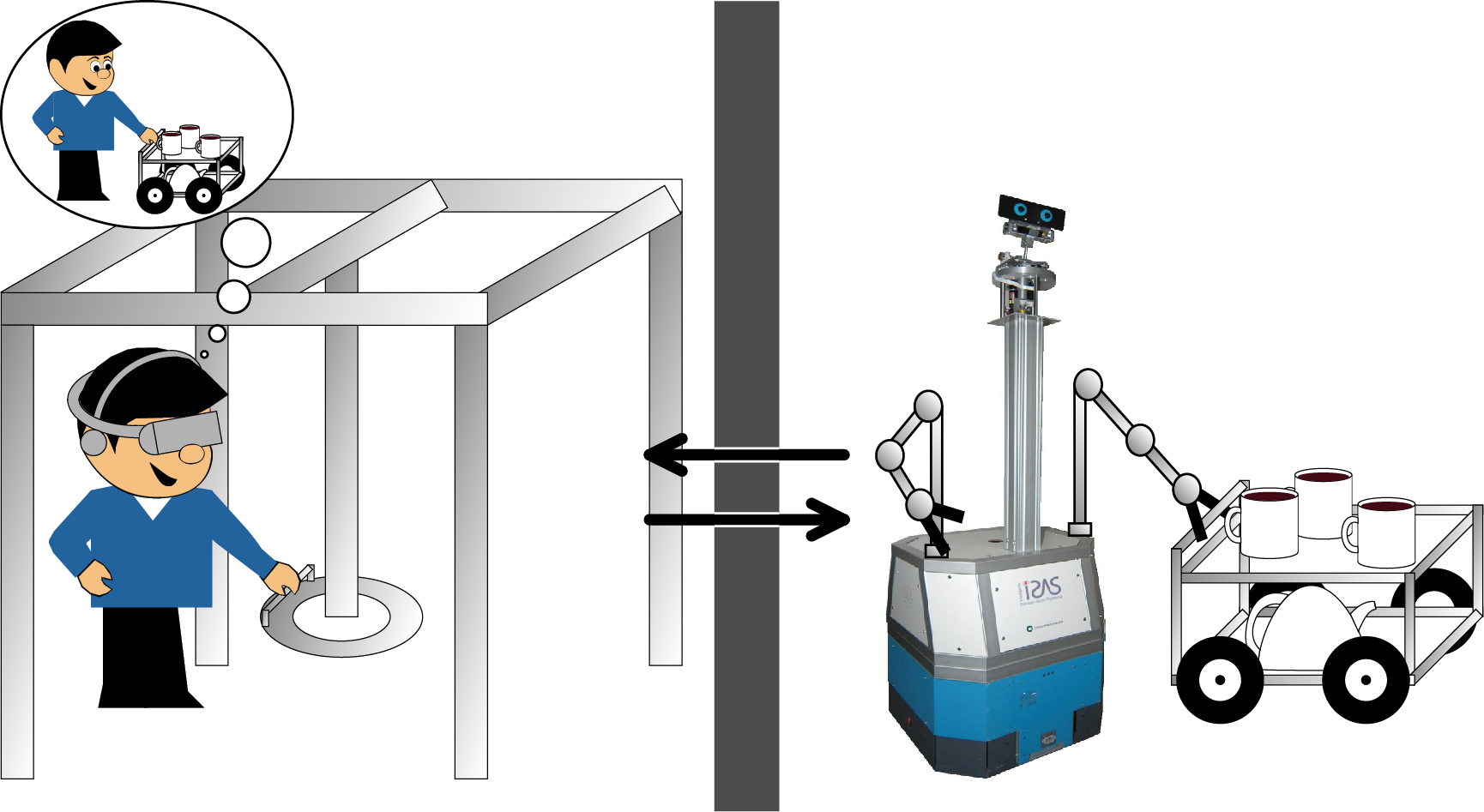 Doppelter Nutzen:
Realitätsnahe Darstellung der Interaktionskräfte (Nutzinformation)
Benutzerassistenz mit zusätzlicher haptischer Führungsinformation
Weiträumige haptische Führung
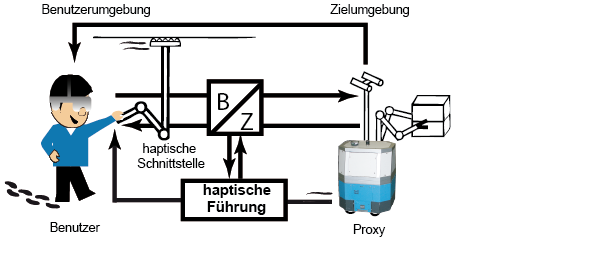 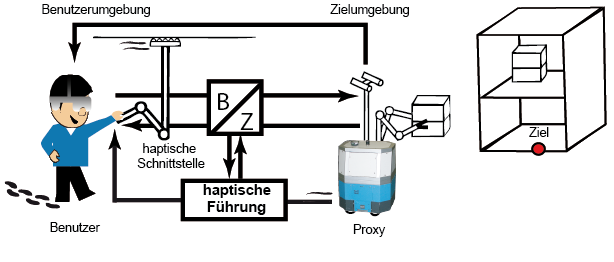 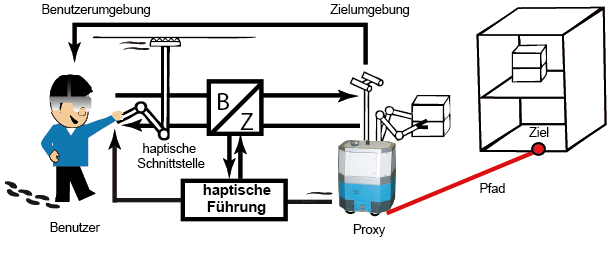 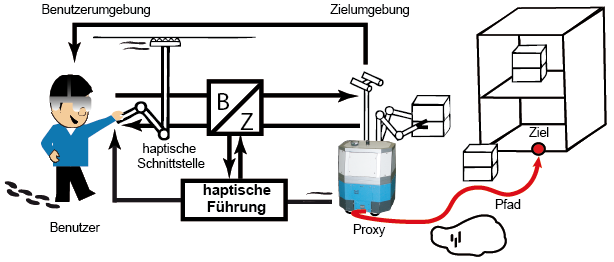 bzw. auf sinnvollen Pfaden
Intuitive haptische Führung in beliebig ausgedehnten Zielumgebungen
Führung zu gewünschten Zielen
Vermeidung von Hindernissen
Gleitende Autonomie 
übernimmt die Führung nur so stark wie nötig und
lässt simultane Alternativen so weit offen wie möglich
[Speaker Notes: Challenges (red):
-More realistic impression
-Guidance forward target
-Avoidance of forbidden-regions
-Compensation for human dynamics
Key idea (green):
Forces that we feel in the target environment (like the box)
Additional haptic information. Superimposed force. Augmented information.]
Bewegungskompression mit haptischer Information
Bewegungs-
kompression
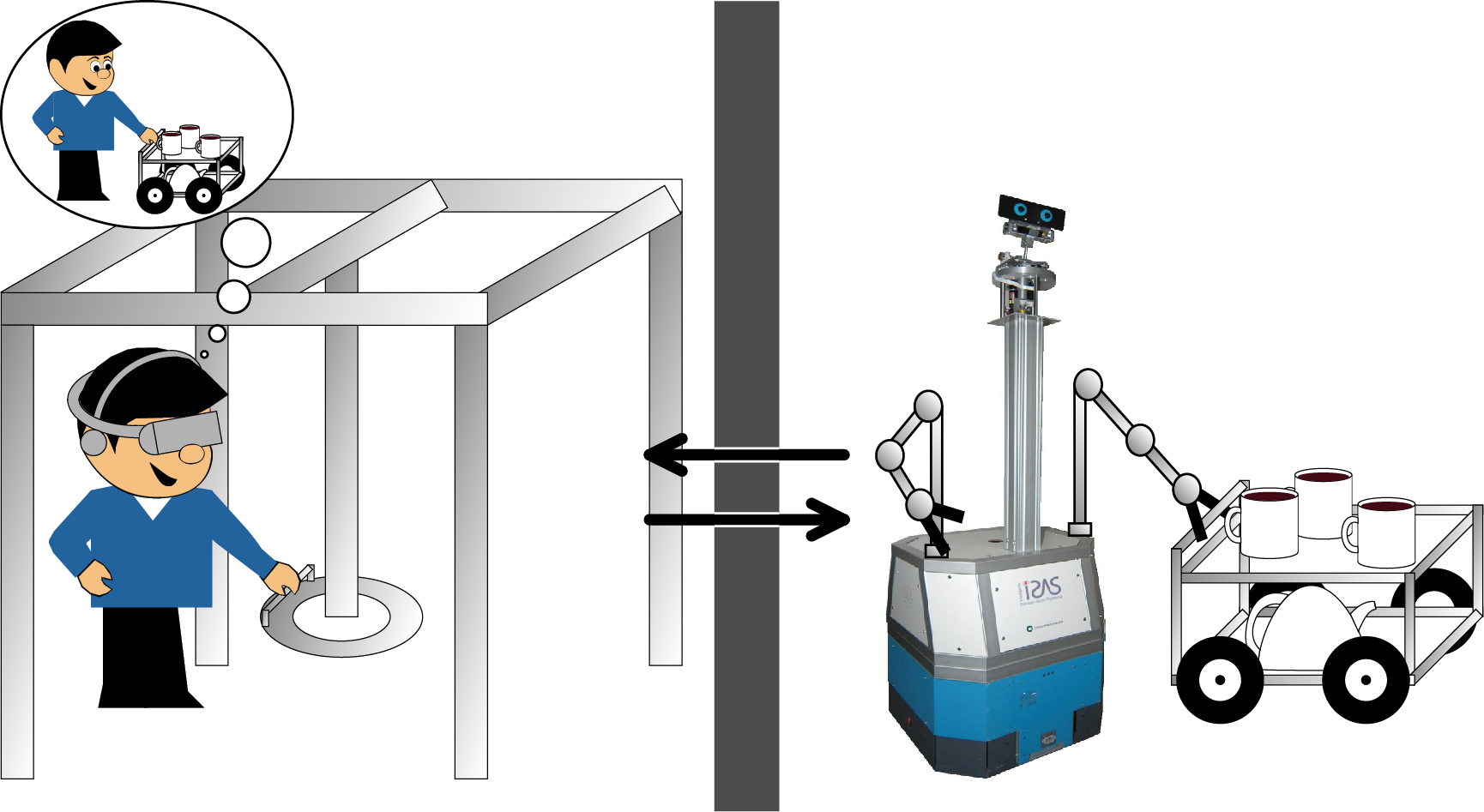 Zielpfad
Benutzerpfad
[Speaker Notes: Motion Comrpression und haptic guidance transformation]
Semi-mobile Haptische Schnittstelle (SMHI)
Bodengebundene Vorpositionierungseinheit für weiträumige Bewegung
Mobiler haptischer Manipulator für haptische Interaktion
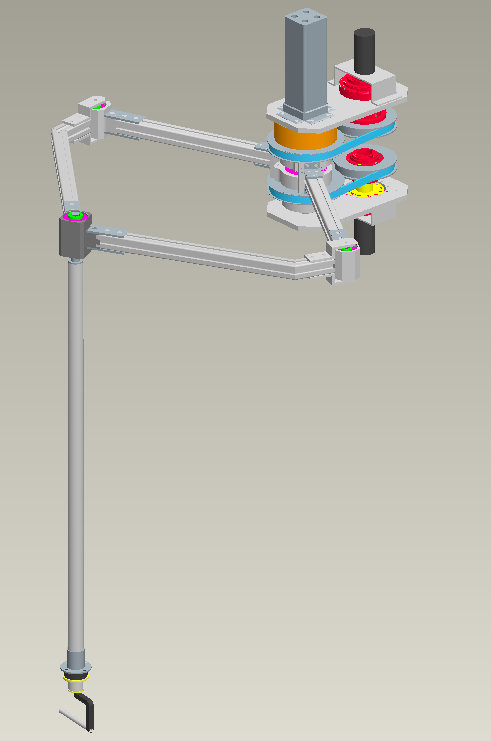 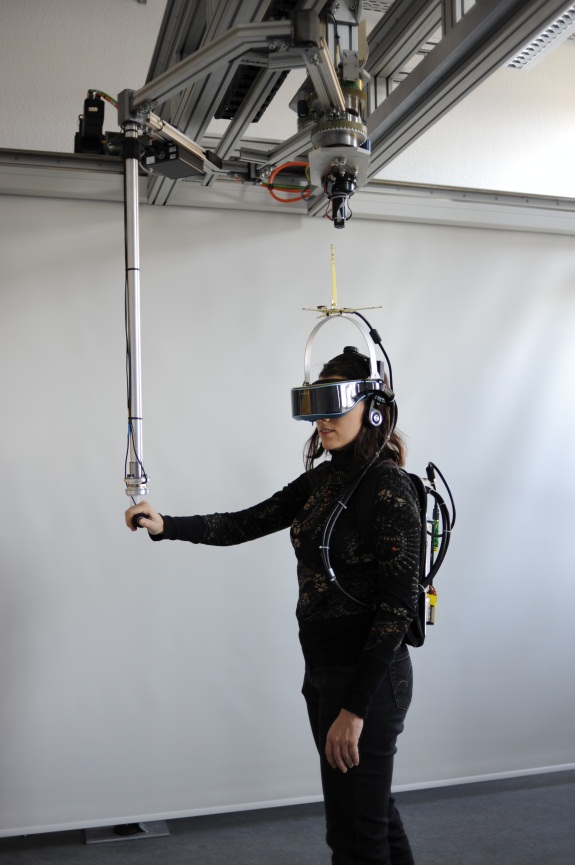 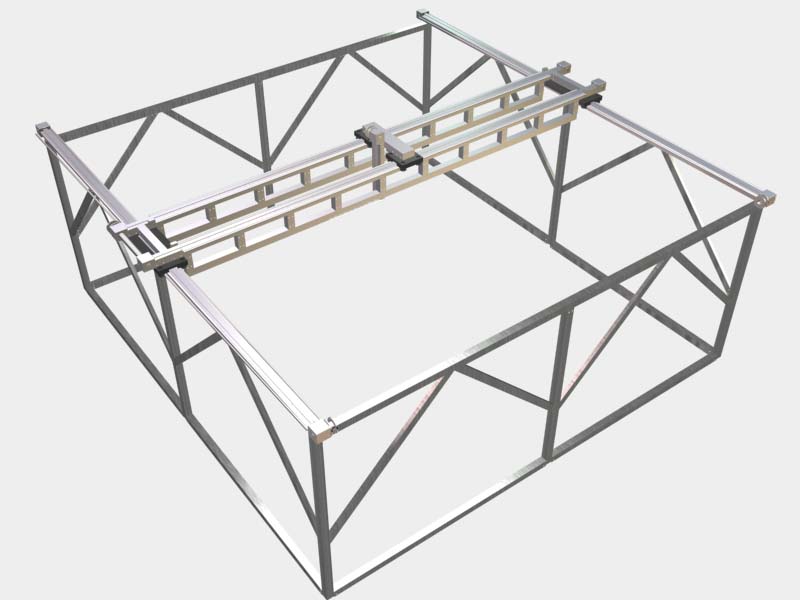 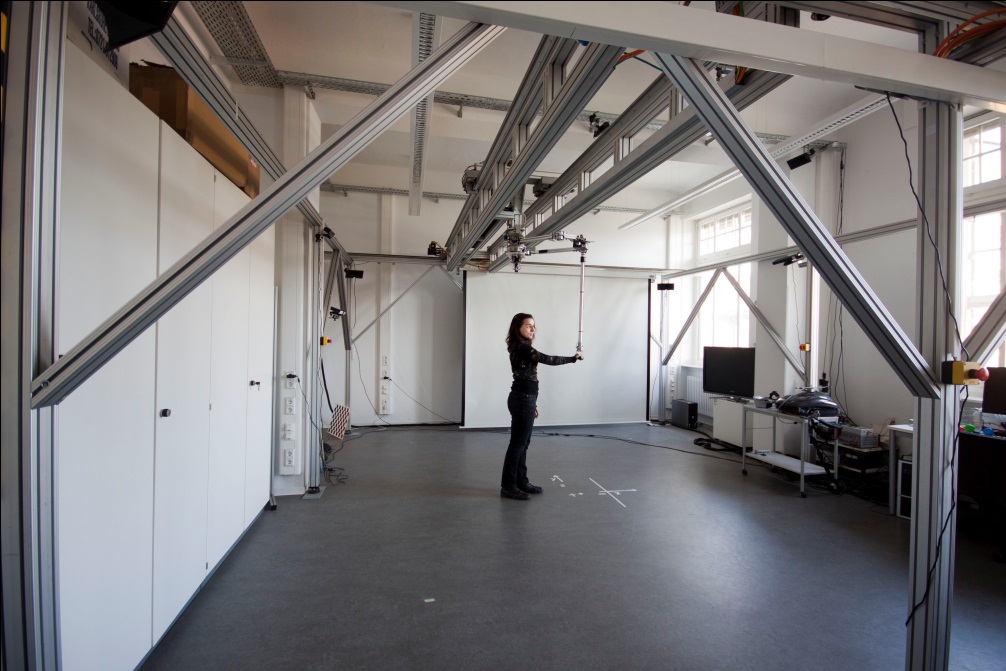 18.01.2012
Experimenteller Aufbau
Zusammenfassung
Experimentaleinrichtungen 
Semi-mobile haptische Schnittstelle
Drahtloser Benutzer-Tracker
Diverse reale Teleoperatoren: 
Miniteleoperator, Omnibase 
Kinect-Netzwerk 
menschlicher Teleoperator
Wissens. Herausforderungen 
Optimale Pfadtransformation der Bewegungskompression
Haptische Führungsmethode
Regelung der haptischen Schnittstelle
Benutzer-Lokalisierung
Stochastische Zielprädiktion und Intentionserkennung
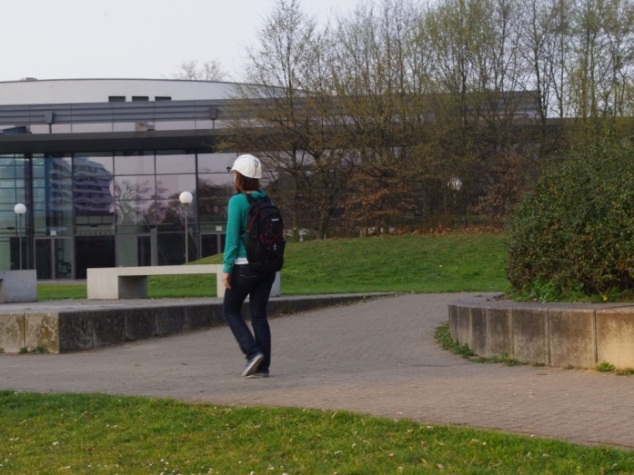 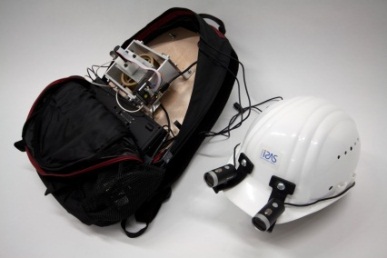 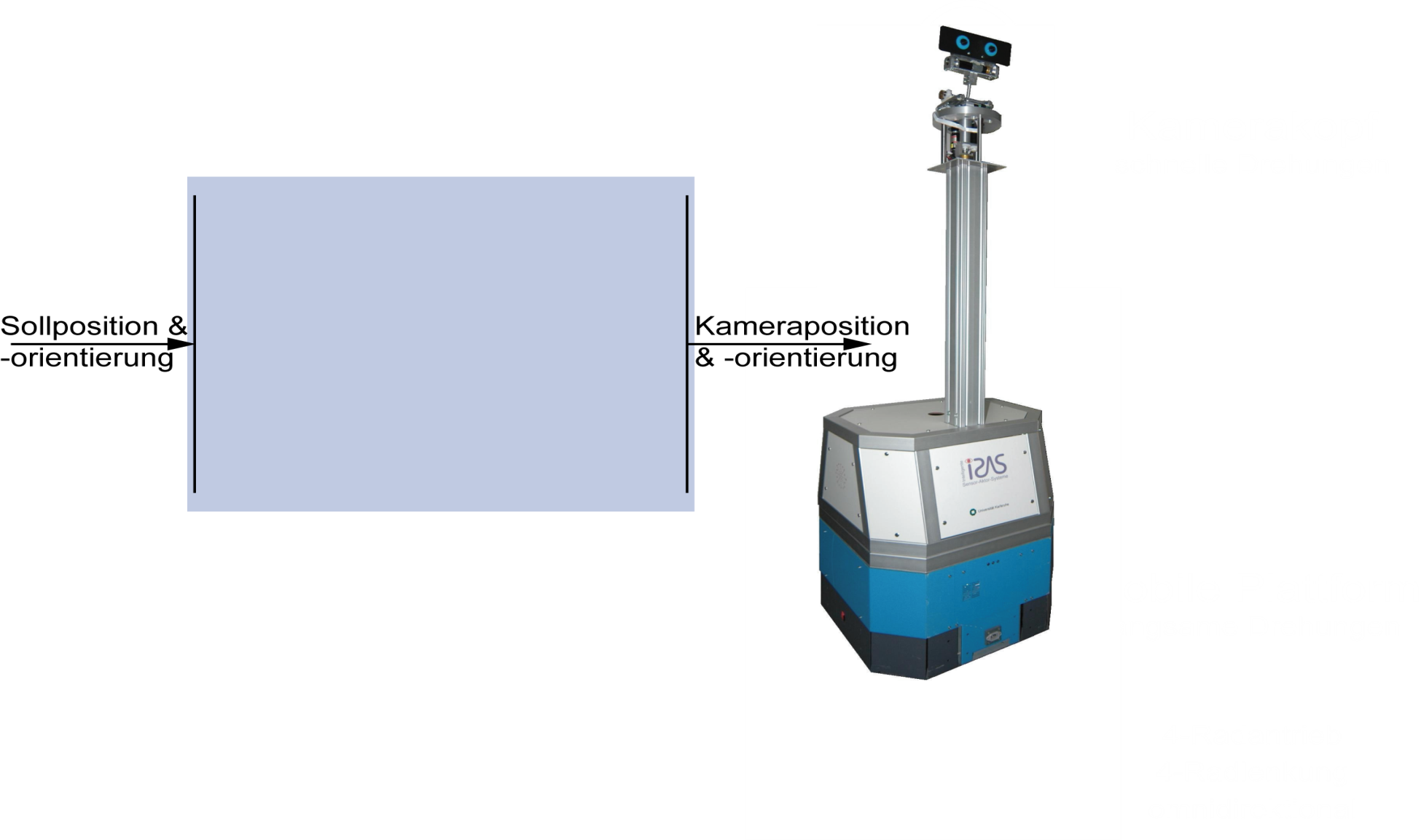 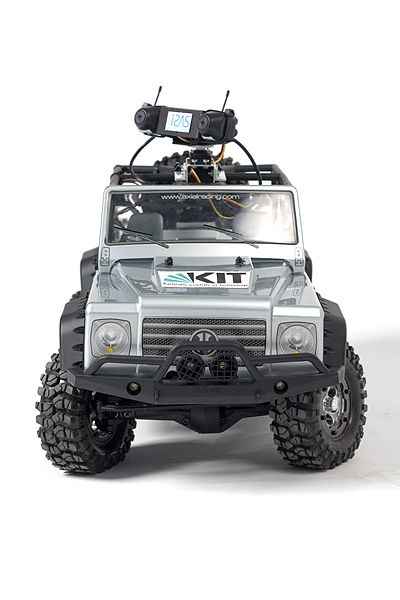 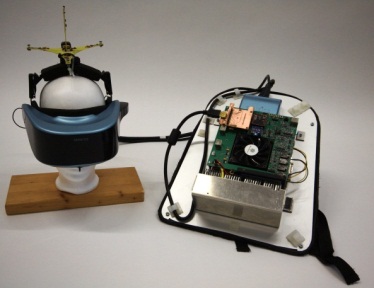 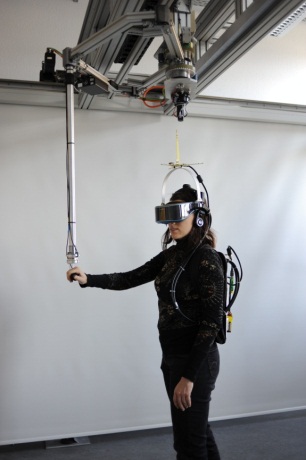 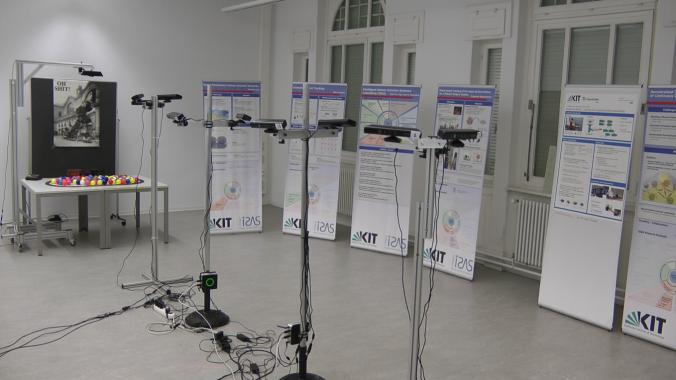 18.01.2012